繳交圖片檔適用習作、作業簿教學
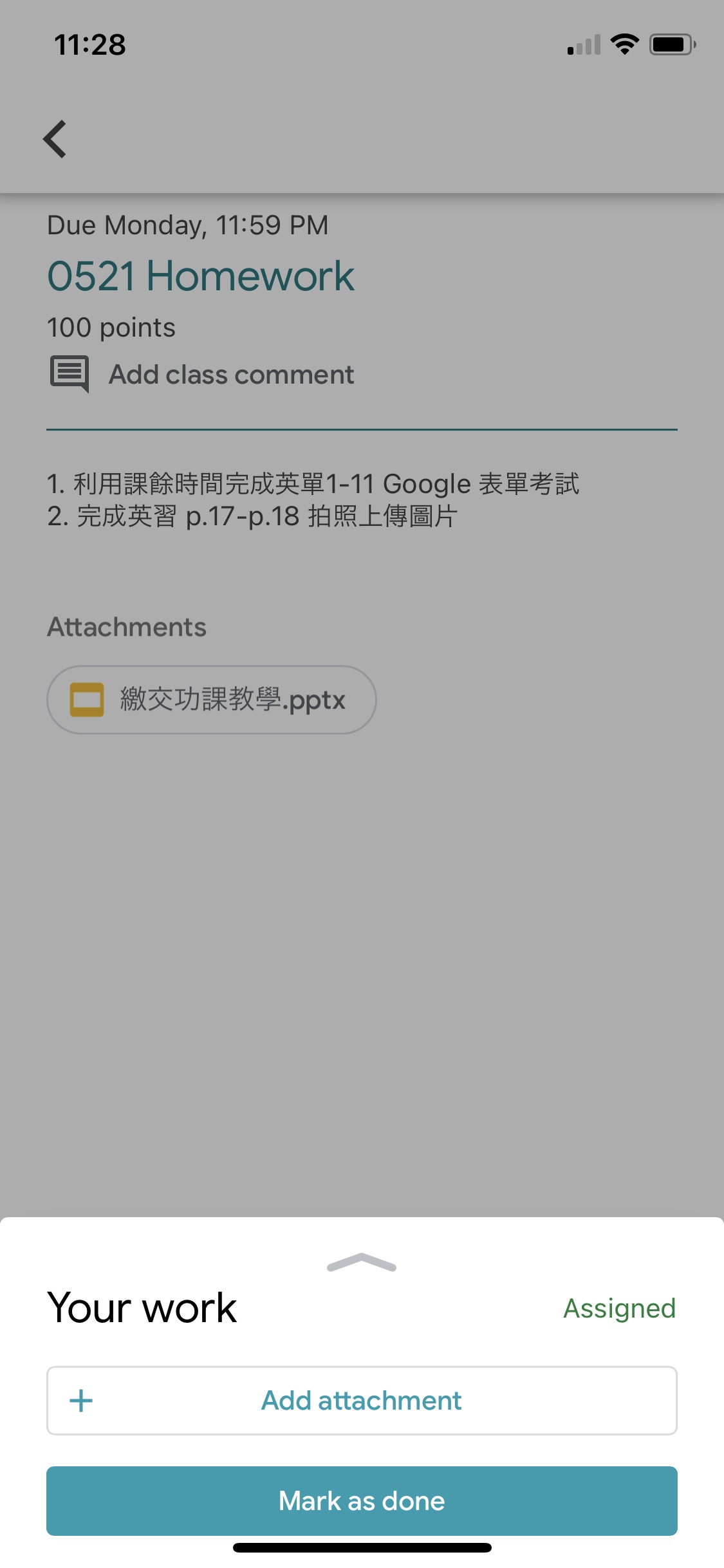 手機繳交步驟
1. 滑上、新增附件
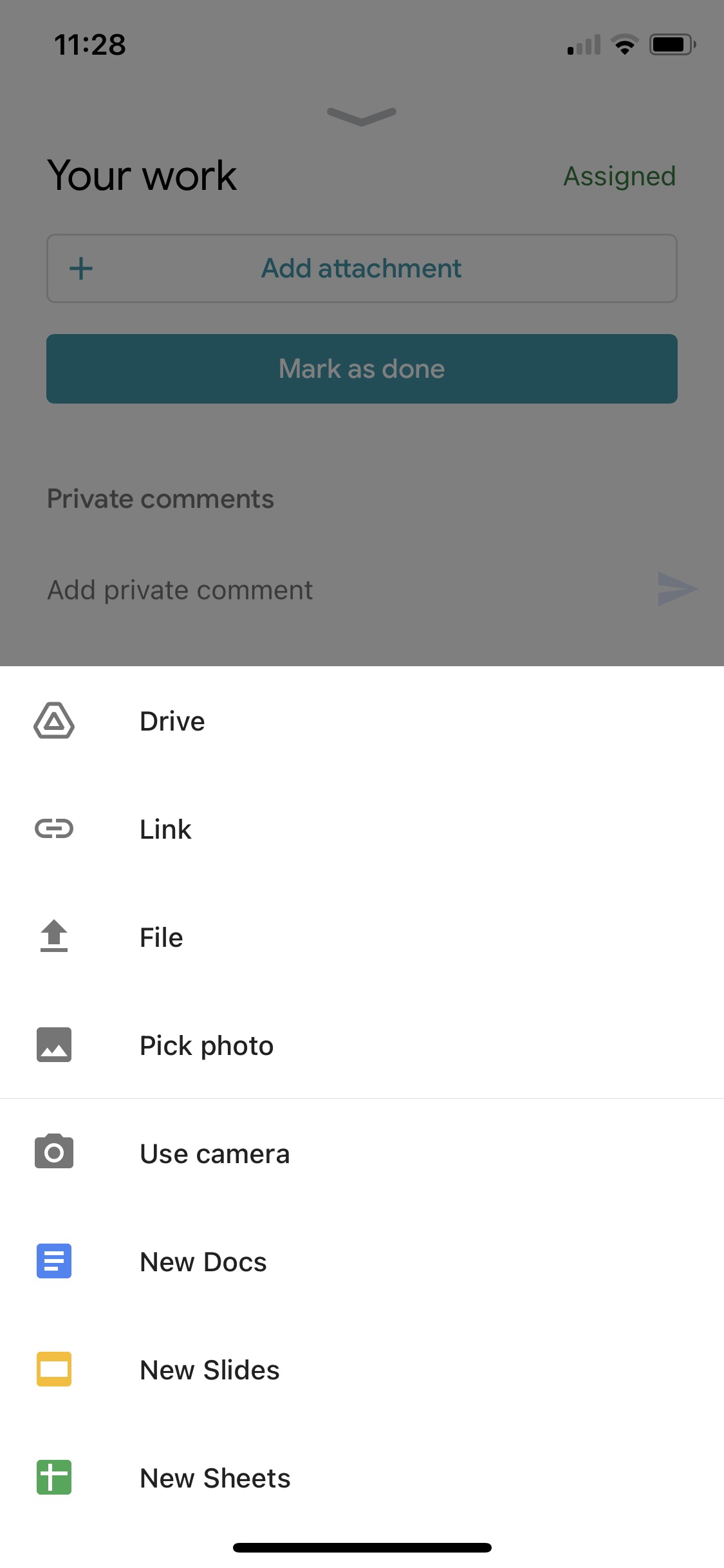 手機繳交步驟
雲端資料
電腦中文件(Word、PPT)
2. 選擇照片檔
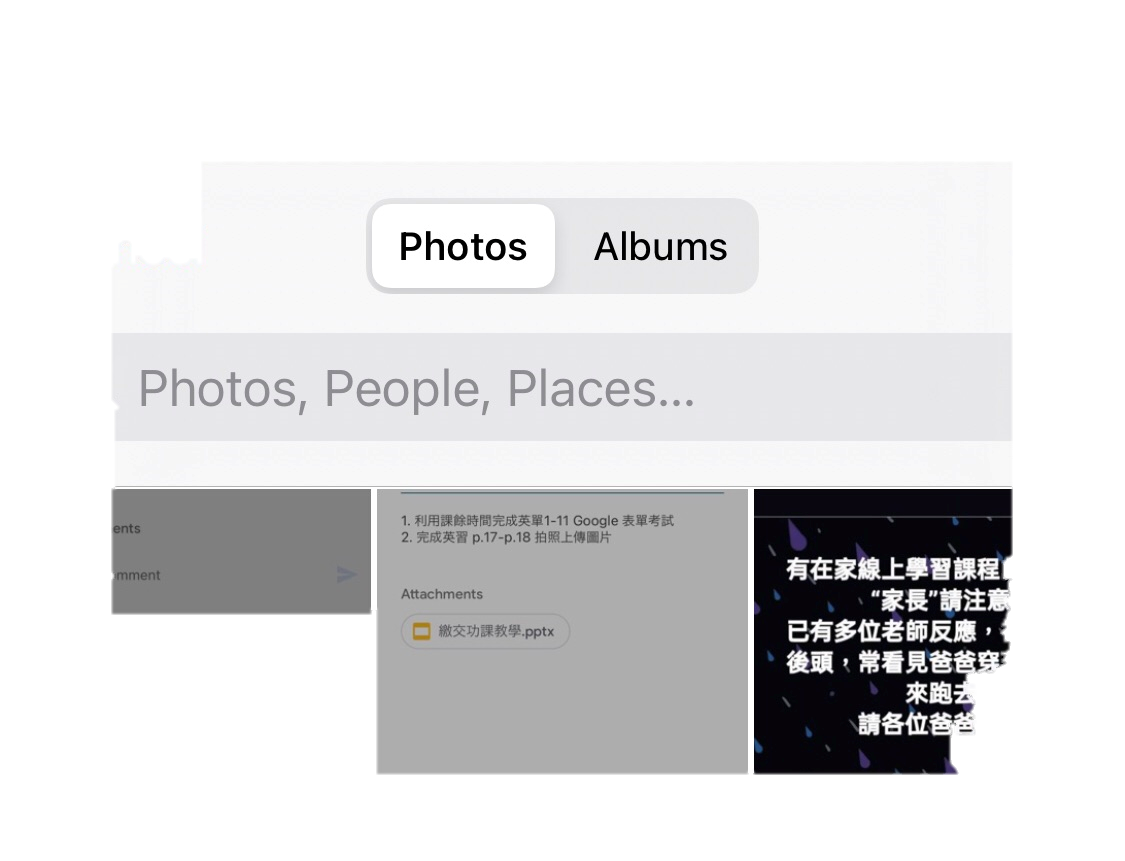 手機繳交步驟
3.點選想要上傳的圖片
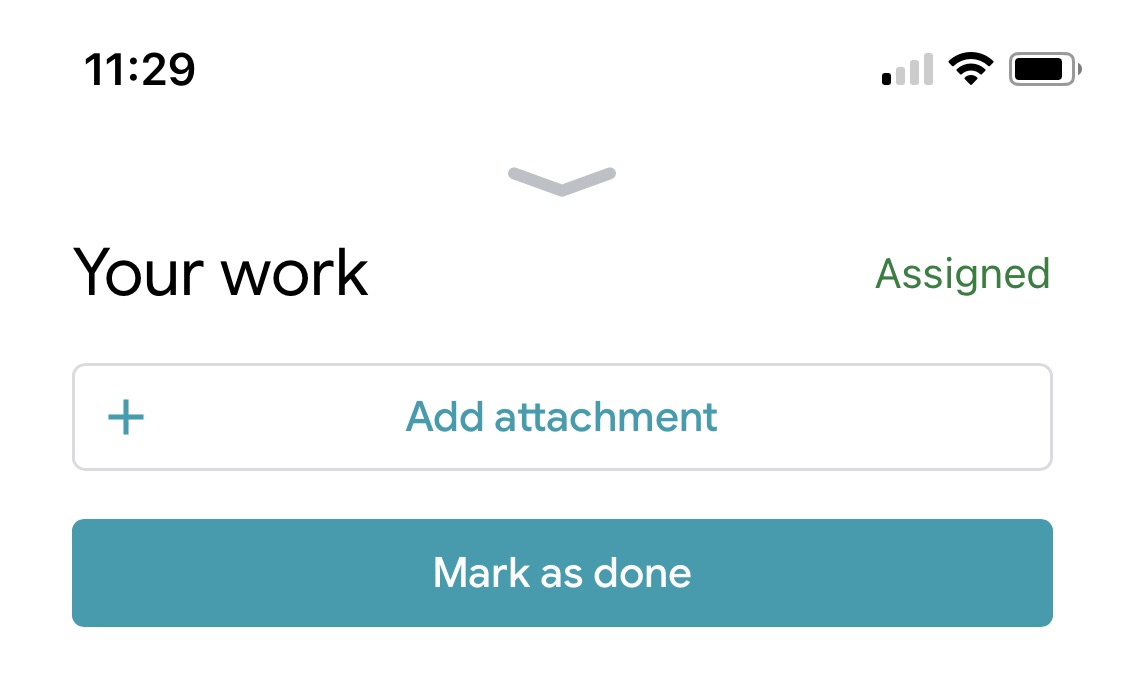 手機繳交步驟
4. 標示為完成
筆電、電腦繳交步驟
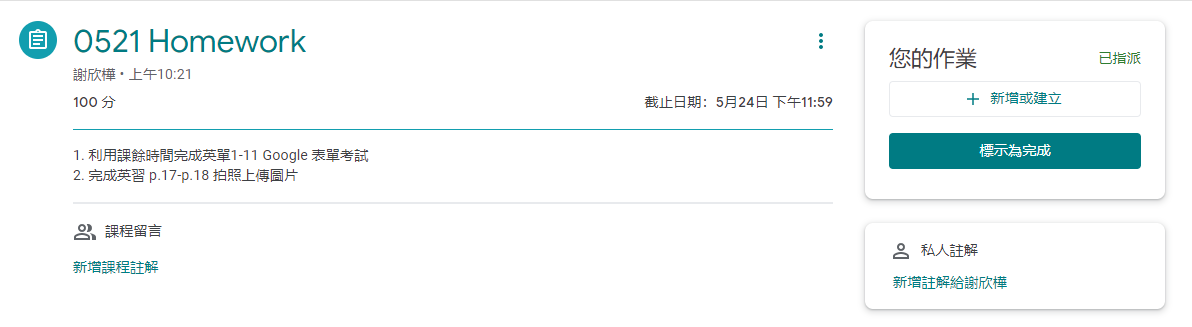 1. 選新增或建立
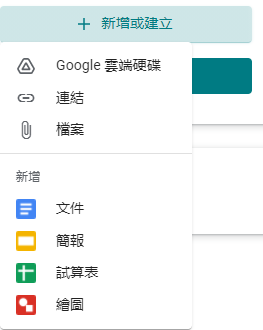 2. 選檔案
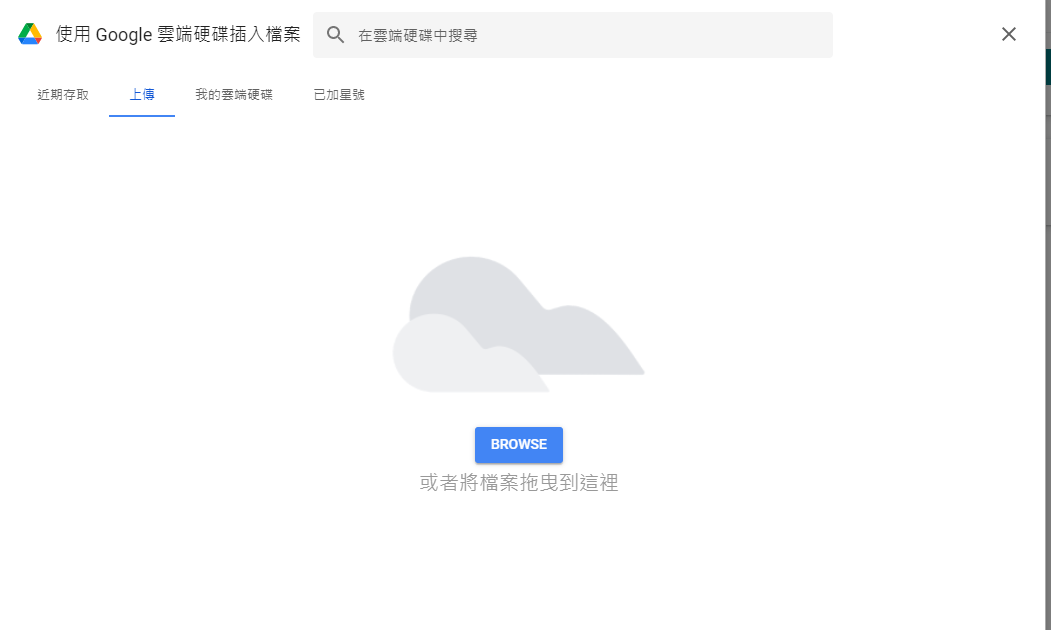 3. 點選Browse
4. 選擇你的照片圖檔
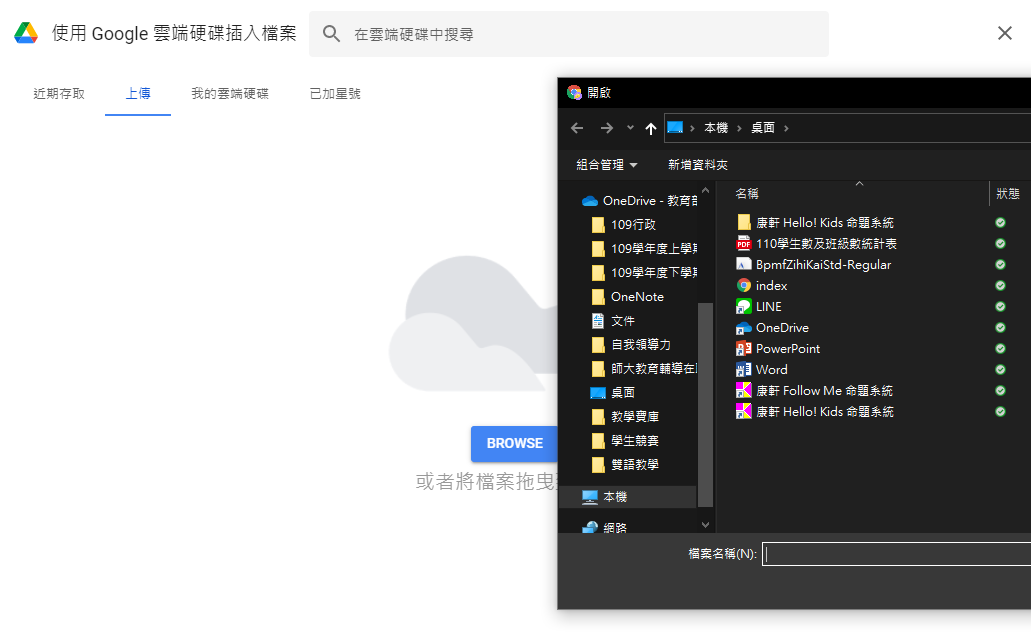 筆電、電腦繳交步驟
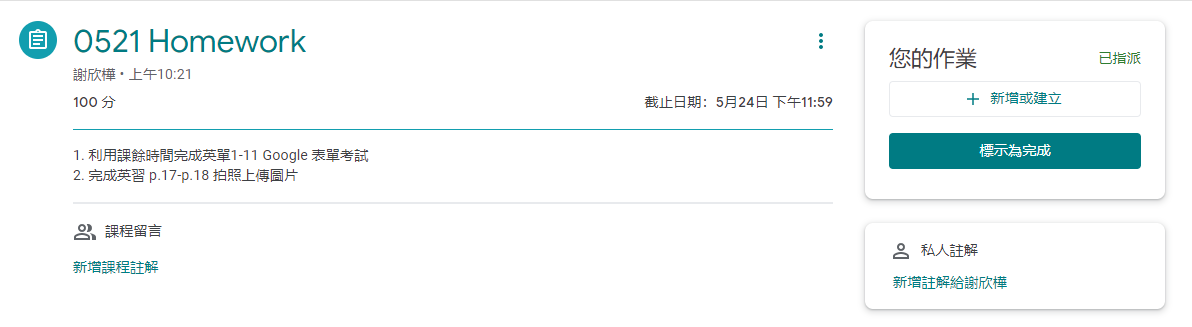 5. 標示為完成